Dr. Tim Jones 
Reader in Urban Mobility
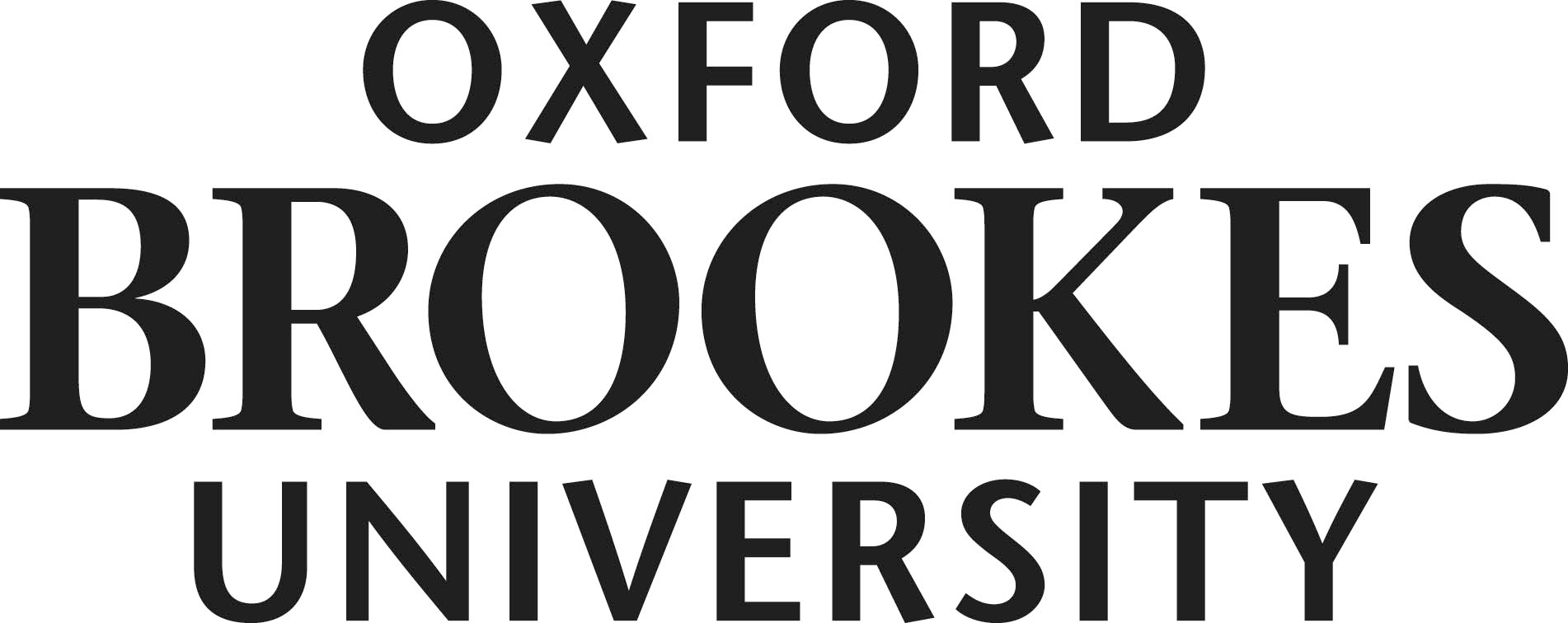 Creating exceptional places for sustainable and active travel
Street Voice Citizens’ Jury | OXFORD 18 JUNE 2022
[Speaker Notes: The role of walking and cycling and electric micromobility.

Creating places for sustainable and active travel involves ensuring that walking and cycling is safe, easy and pleasurable and accommodates the broadest spectrum of society. In this talk Tim will provide insights from his research over the past decade or more on walking and cycling in the UK context and how it can be supported and promoted. He will also reflect on the role of electric micromobilities within programmes to ‘electrify infrastructure’ and consider measures that will be required to ensure sustainable and active travel modes can co-exist in harmony.]
About me as an ‘expert’
Worked for regeneration agency | private transport consultancies | university
Interested in understanding how places can be made more healthy, sustainable and equitable.
Focus has been on the role of walking and cycling (‘active travel’)
About me as a person
I live in East Oxford on the border of a Low Traffic Neighbourhood.
I am a single parent living part time with my teenage daughter.
I try to reduce my impact as best I can 
Transport – I walk or cycle for short journeys. 
Diet – I became vegetarian age 15 and have been vegan for nearly 7 years.
I own a diesel van which I sometimes use to access social activities further afield or for transferring heavier goods.
Role of the Built Environment
Triple Challenge
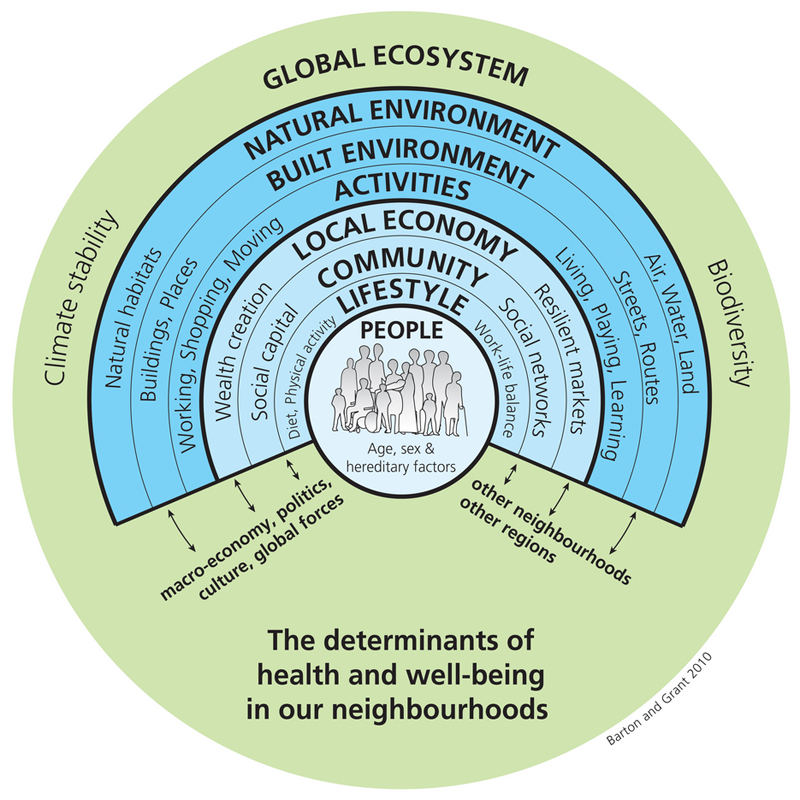 Ageing Society
Achieving
Sustainable & Equitable Mobility
Climate Change
Health and Wellbeing
Built environmental design supportive of walking and cycling ('active travel') could help to promote moderate physical activity, delay biological ageing and age-related conditions, and improve overall health and wellbeing.
A Century of Motorisation
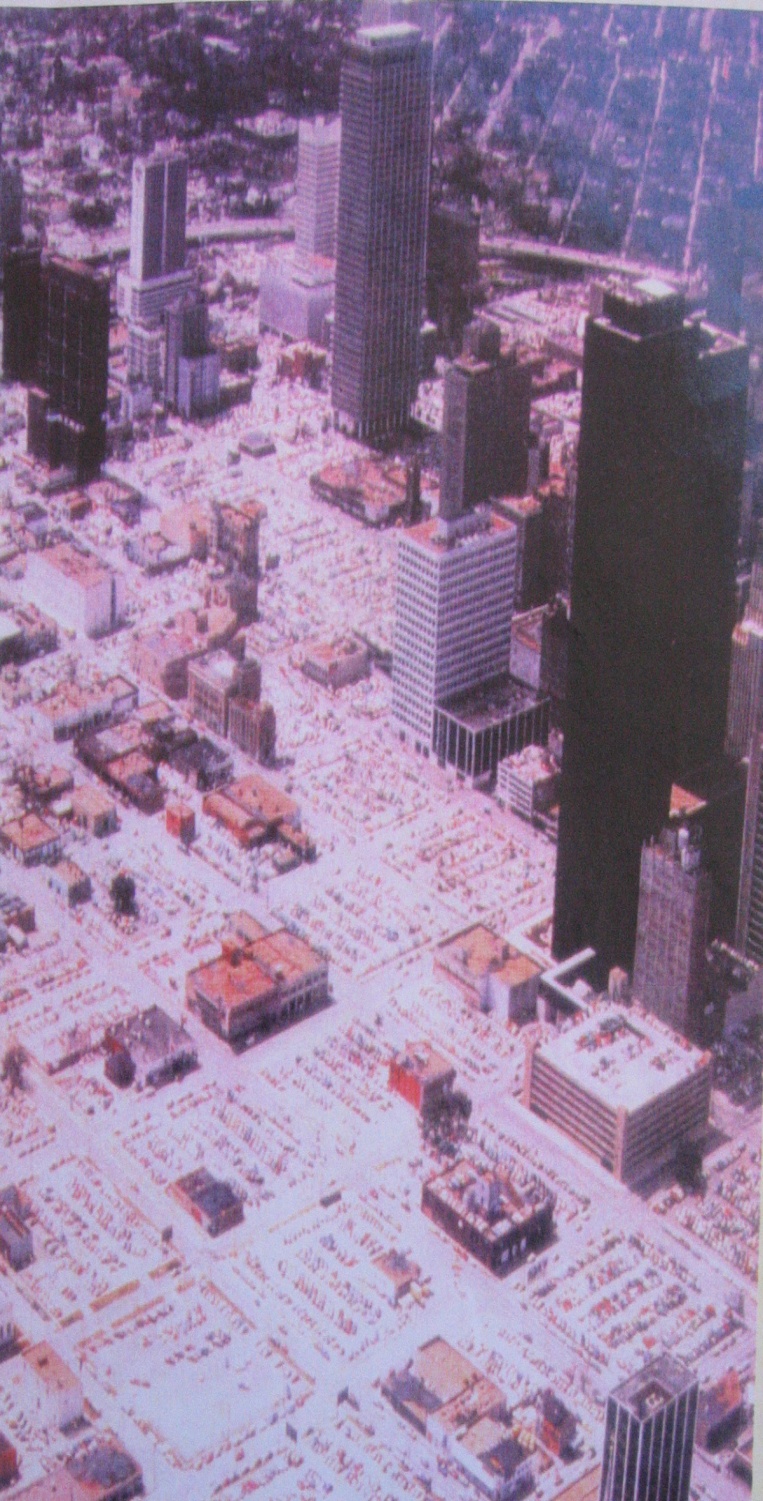 Massive growth in motor traffic.

Towns and cities designed around the car.

Sprawl and ‘no choice but to use car’

Demands on space

Domination of space

Road danger & hostile environment

Deterioration of public realm

Reduction in other activities

Local and global pollution

Poor health and obesity
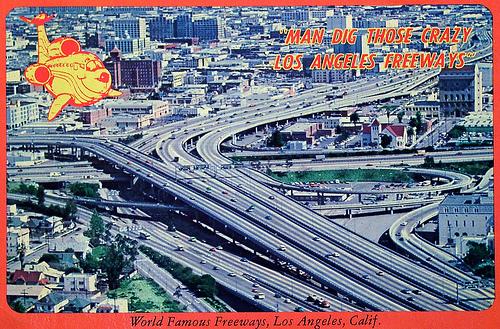 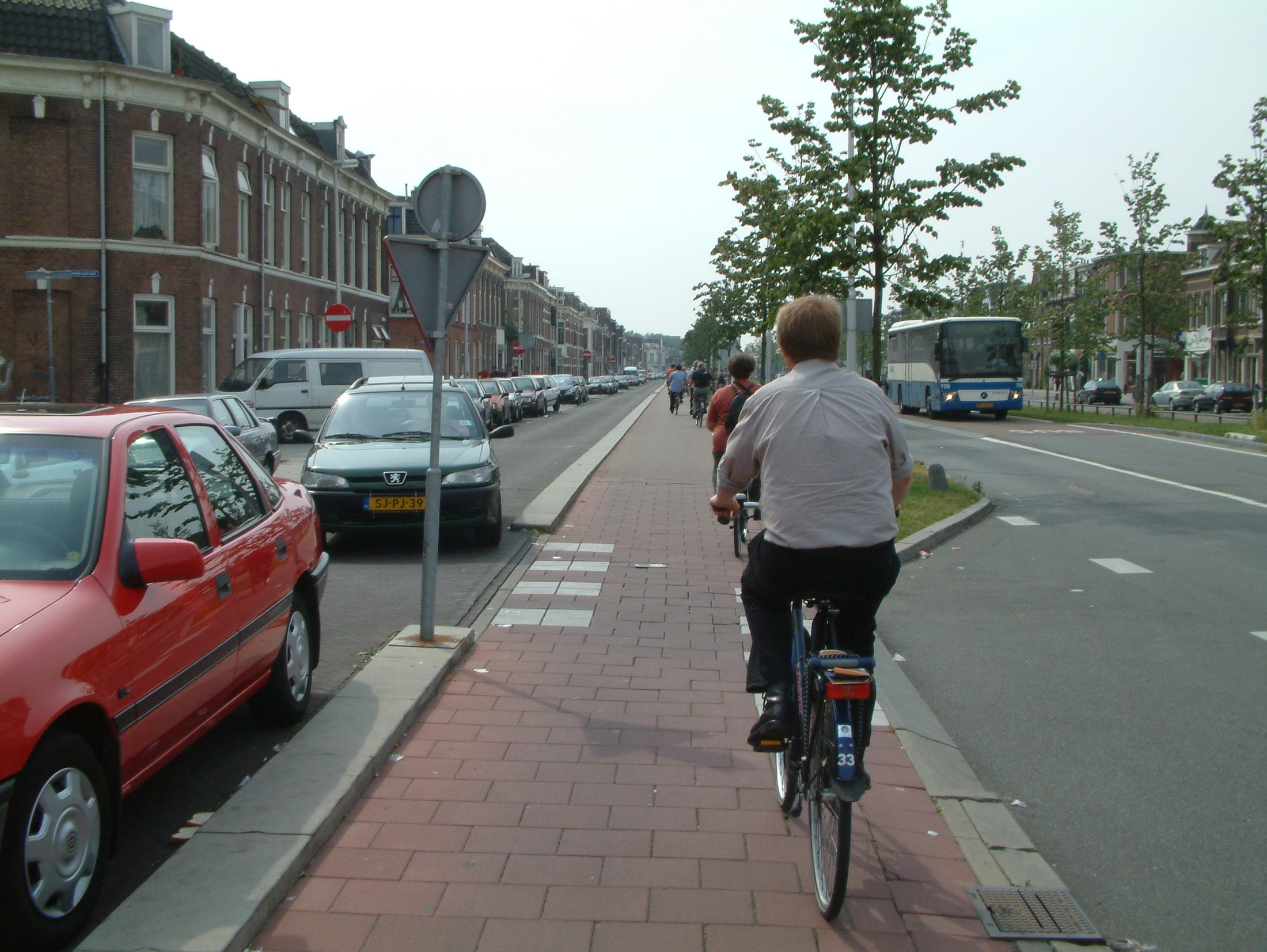 Key point 1: Support a more diverse range of people to walk and cycle for short distances. Supports child-friendly and age-friendly cities agenda.
Reallocate road space in the city to create more space for cycling and walking.

Provide dedicated walking and cycling space on busier urban roads, particularly main roads into towns and cities.

Implement age friendly streets across all residential areas by reducing through traffic and lowering traffic speeds.
Busy main distributor road accommodates high-speed bus lane, two lanes of traffic in either direction, access road and continuous cycle lane with priority over side roads.
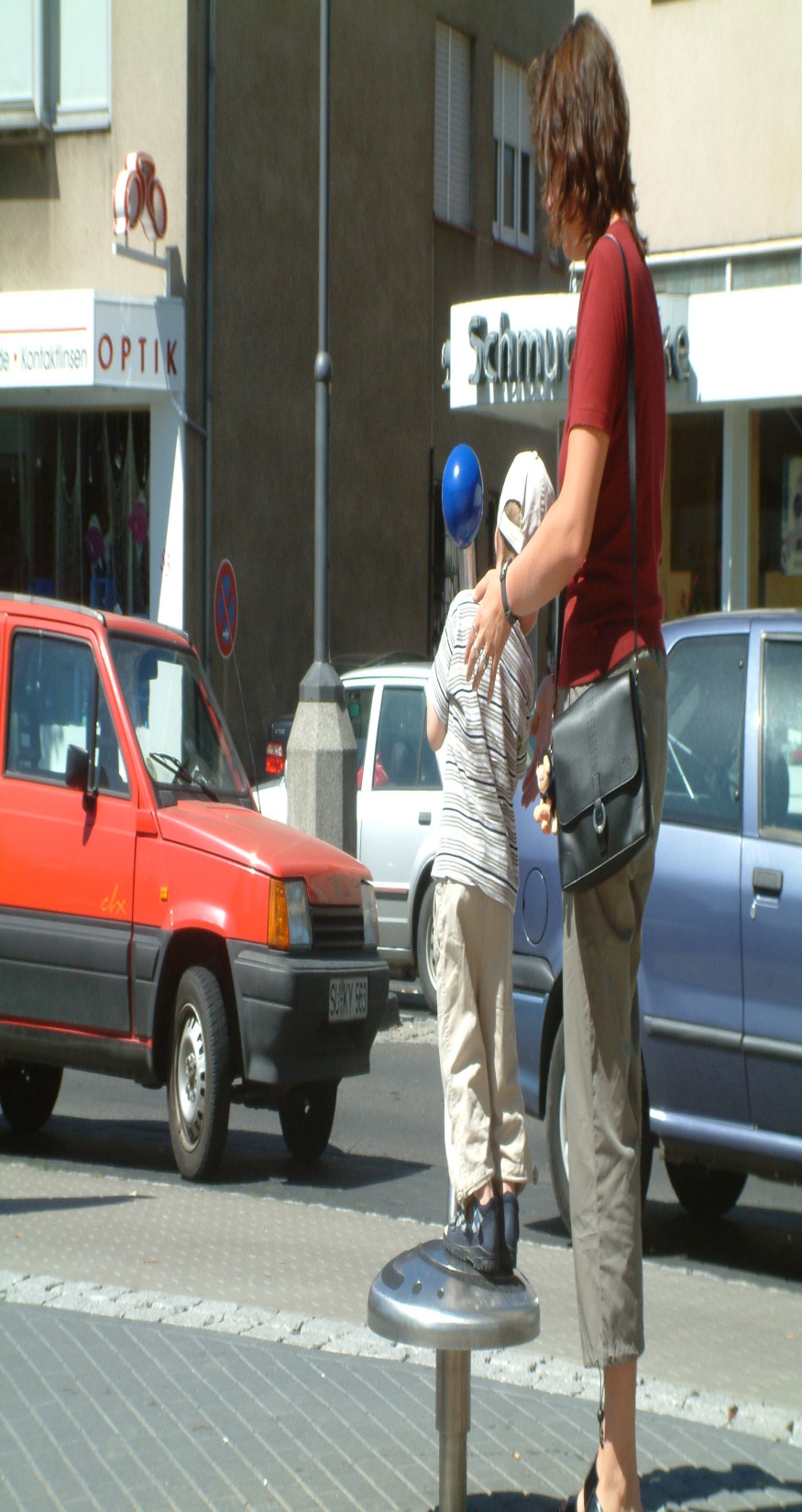 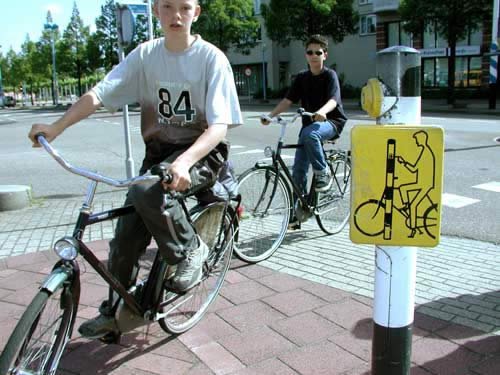 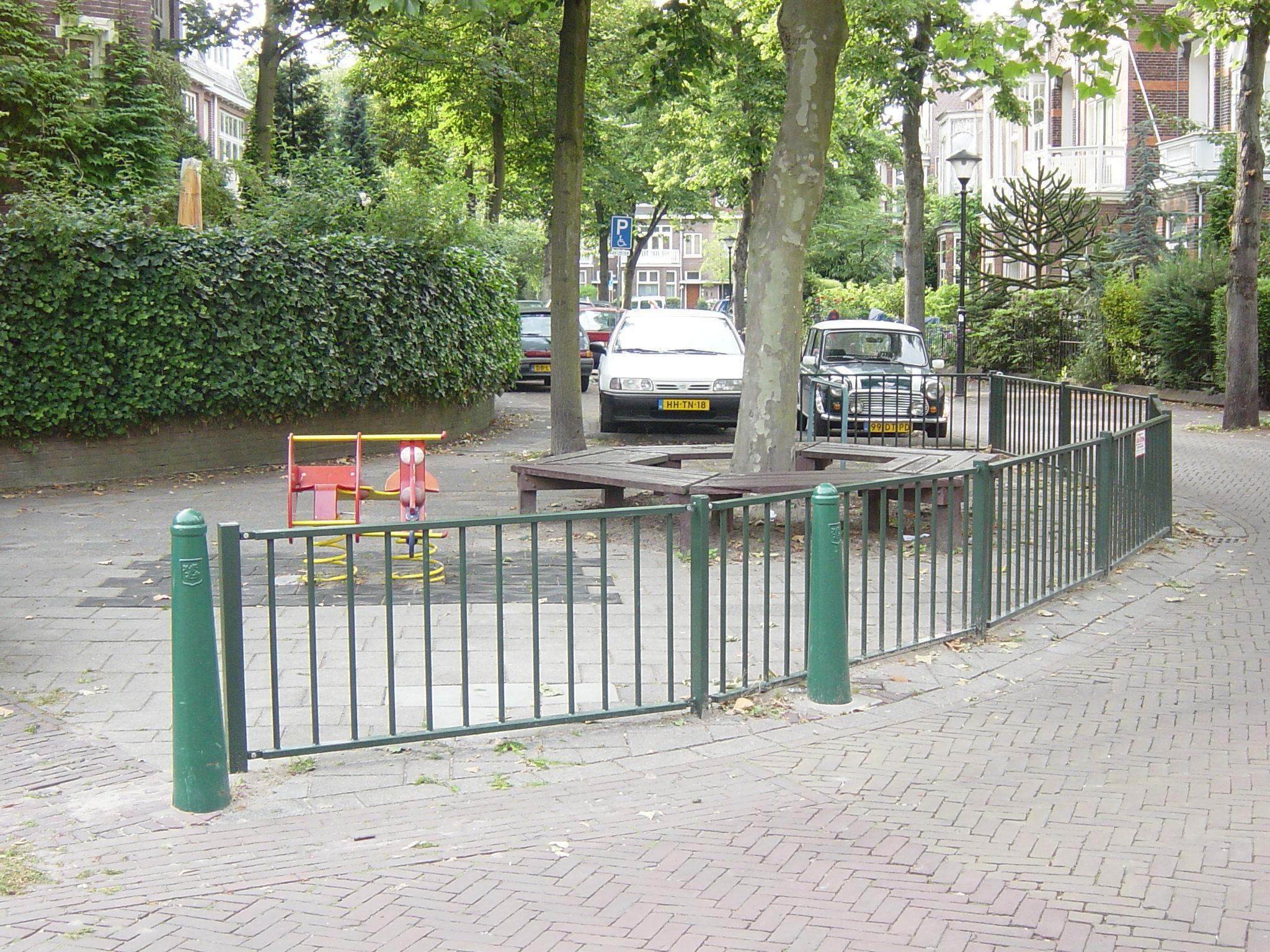 Frankfurter Strasse, Hennef
Leeuwendaal, Delft
Key point 2:  Support electric bike and other ‘e-mobility’
Offers the potential for more, and different types, of people to engage with cycling outdoors and reap the associated mental health benefits
Training

Try-out

Tax incentives

Tackling mis-perception

The last mile possibilities


Read our evidence here:

Jones T, Spencer B, Beale N, Leyland LA, van Reekum C , '“You can go out 14 miles away with the knowledge that you’ve got the battery to help you back if you need it!” Narratives of ranging behaviour and wellbeing in diaries of e-bike trial participants. Active Travel Studies: An Interdisciplinary Journal x (2021)
ISSN: 2732-4184 eISSN: 2732-4184

Leyland L-A, Spencer B, Beale N, Jones T, van Reekum CM (2019) The effect of cycling on cognitive function and well-being in older adults. PLoS ONE 14(2): e0211779. https://doi.org/10.1371/journal.pone.0211779
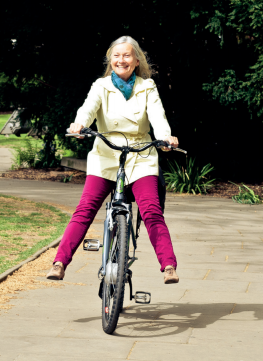 '“You can go out 14 miles away with the knowledge that you’ve got the battery to help you back if you need it!”
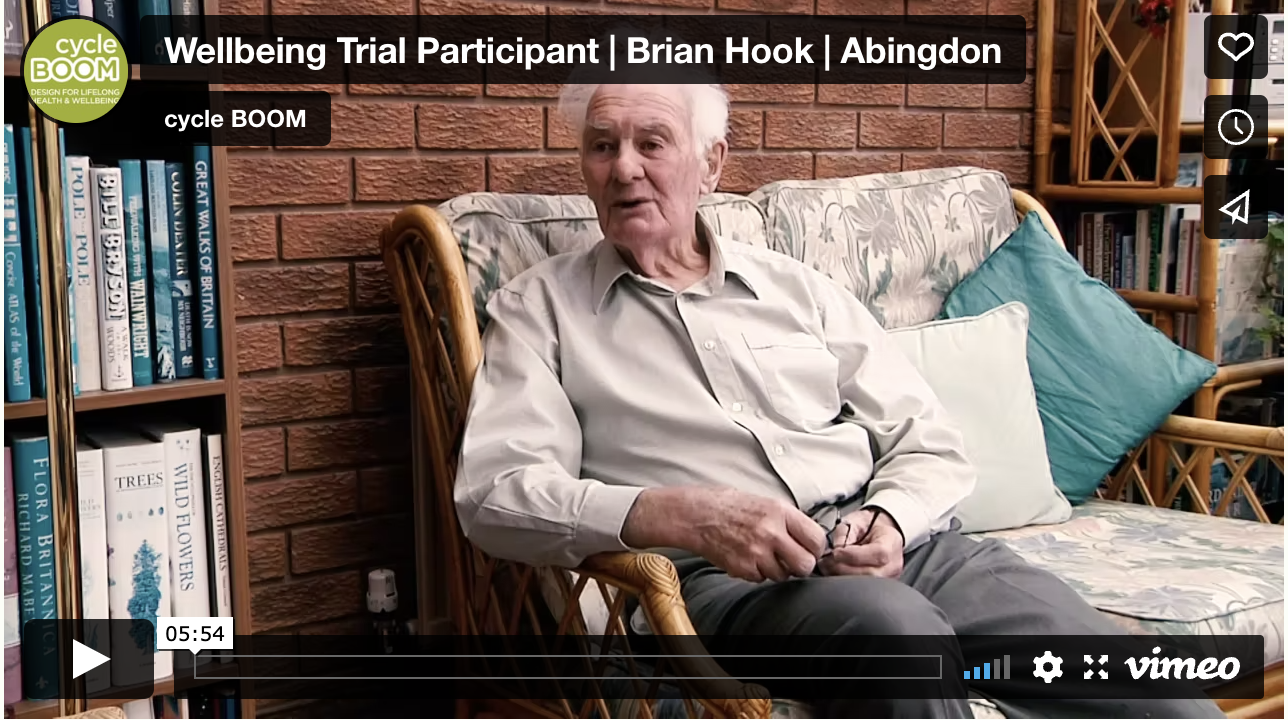 “I think Brian became a happier person, more positive, as a result of his [e]bike trial” Brian’s partner
Watch Brian and others talk about their experiences here: https://www.cycleboom.org/video/
Summary
“In my position, faced with your question, trying to find solutions that work for everyone affected in Oxford, my advice would be…”


Acknowledge the damage that unfettered use of motor vehicles is doing to our society and planet. Think about the type of city you would like to live in or your (grand)children to live in.

Be open minded and learn about what more advanced countries in Northern Europe have done to reduce the need to use a car and promote W, C & PT. People are no different there to here!

(Re)establish streets as our most important public spaces that may serve many functions such as walking, wheeling, play, lingering, meeting people. Think more broadly than streets solely for the purpose of moving and storing cars.

Support the opportunity provided by old, new and emerging forms of electric mobility. Not everyone can or wants to ride an ordinary bicycle. Recognise the huge potential to support people who wouldn’t ordinarily pedal cycle e.g. older people, people with disabilities.
Dr. Tim Jones 
Contact me at tjones@brookes.ac.uk
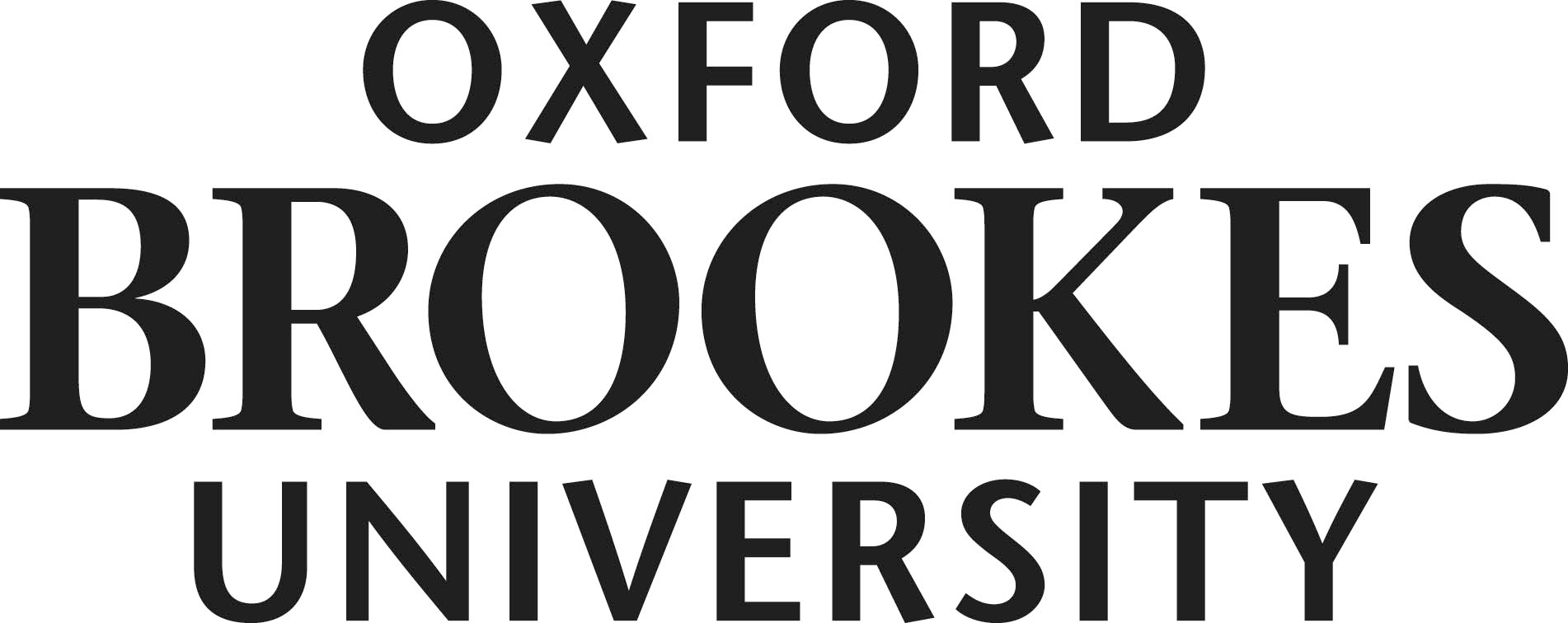 Creating exceptional places for sustainable and active travel
Street Voice Citizens’ Jury | OXFORD 18 JUNE 2022
[Speaker Notes: The role of walking and cycling and electric micromobility.

Creating places for sustainable and active travel involves ensuring that walking and cycling is safe, easy and pleasurable and accommodates the broadest spectrum of society. In this talk Tim will provide insights from his research over the past decade or more on walking and cycling in the UK context and how it can be supported and promoted. He will also reflect on the role of electric micromobilities within programmes to ‘electrify infrastructure’ and consider measures that will be required to ensure sustainable and active travel modes can co-exist in harmony.]